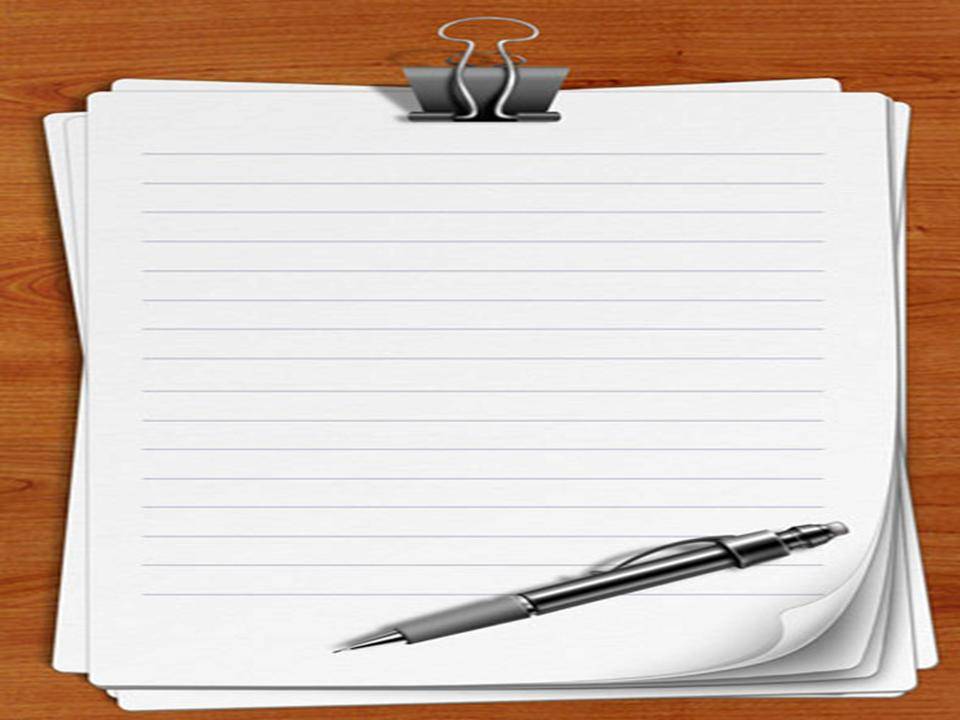 Урок ОРКиСЭ тема:МИЛОСЕРДИЕ
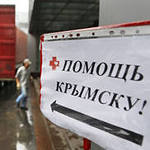 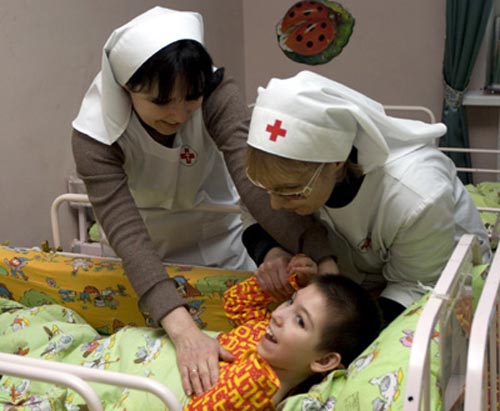 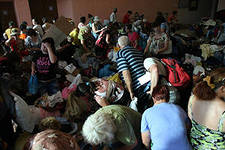 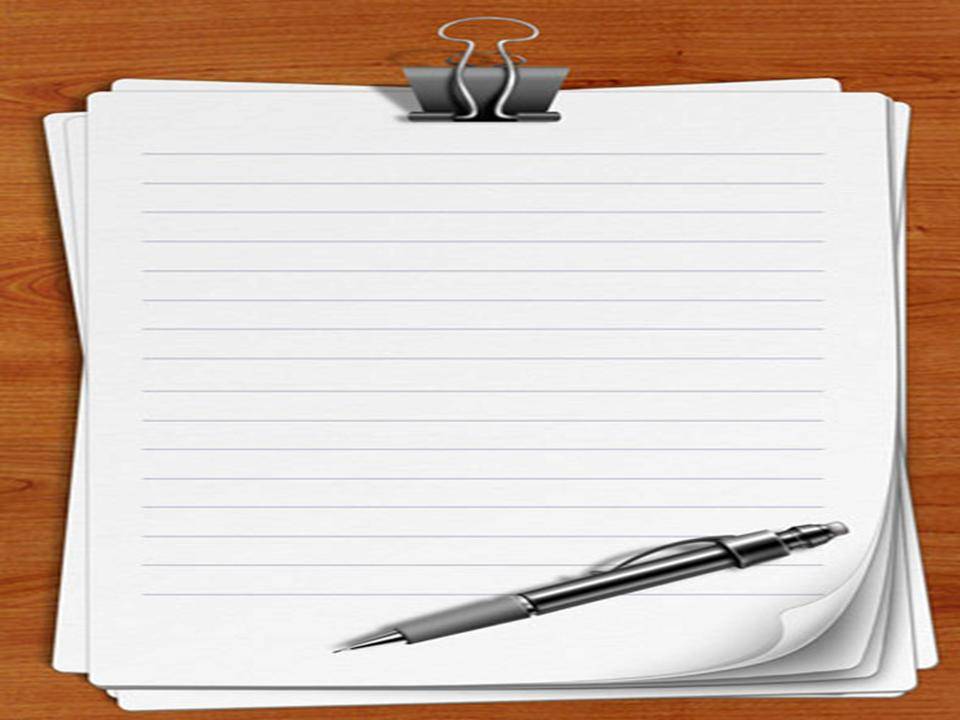 Урок разработала:
Воронкова Екатерина Викторовна 
с. Зенково


2012 год
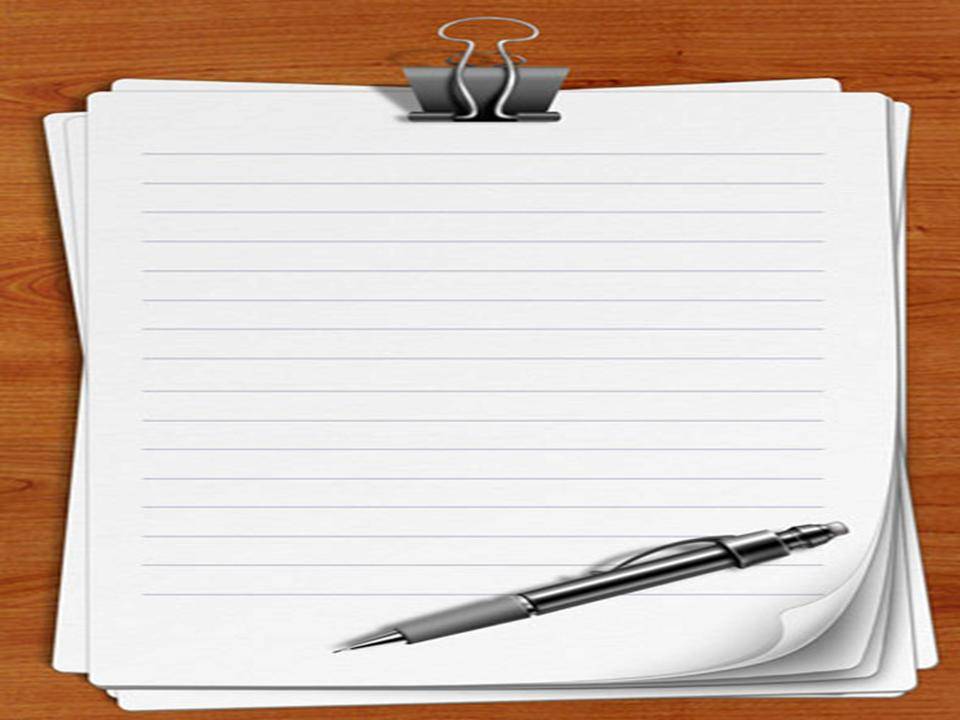 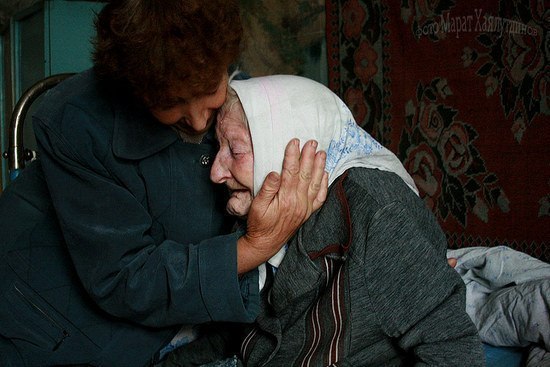 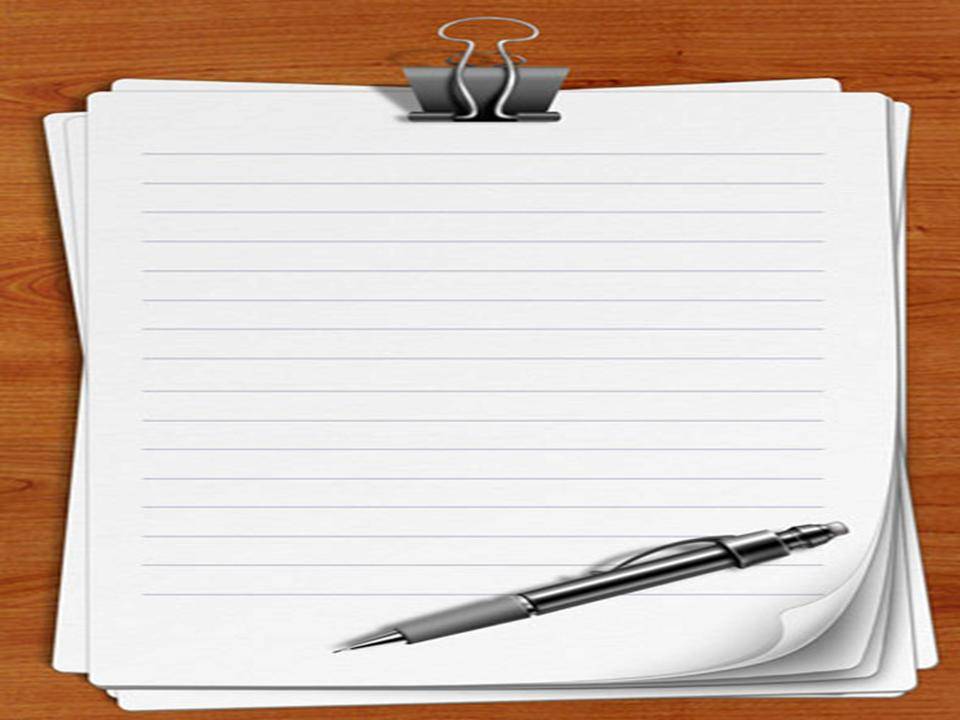 Гуманитарная помощь в Крымске
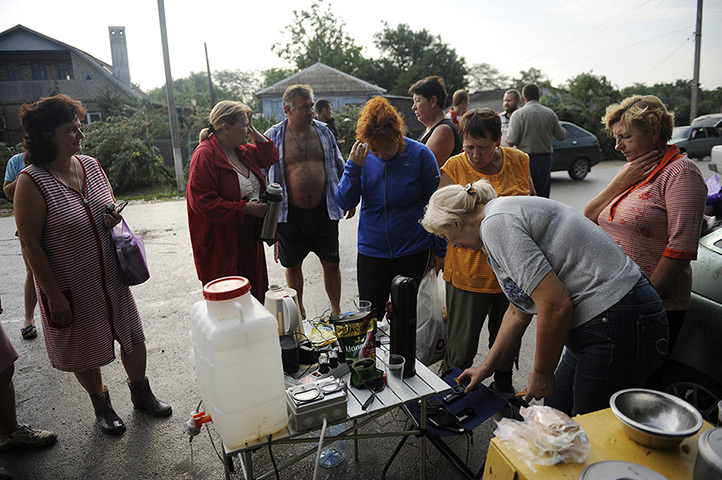 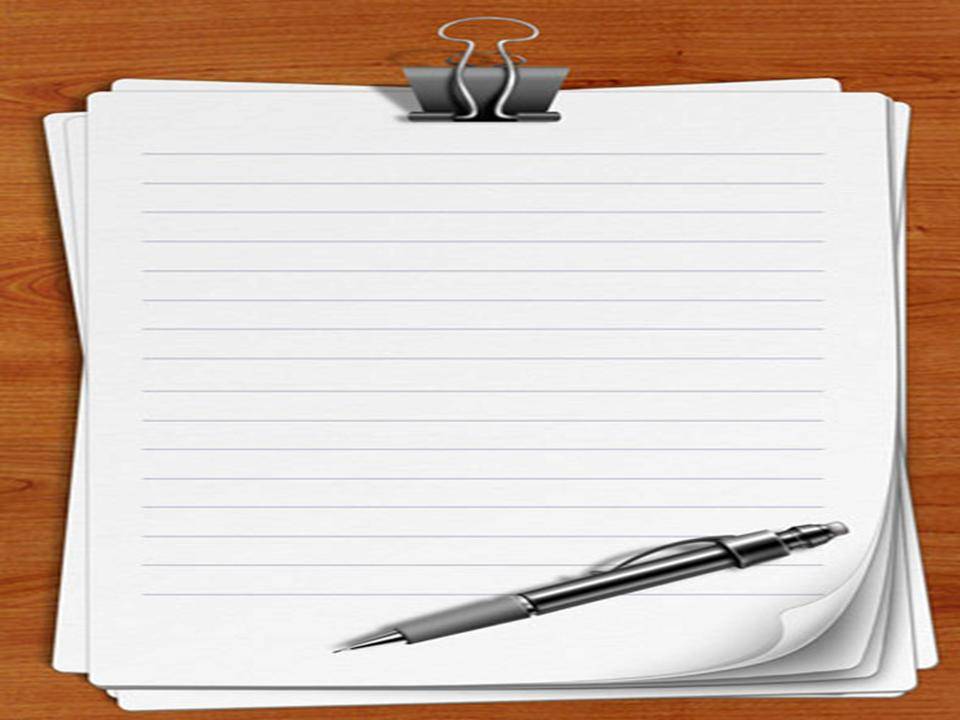 МИЛОСЕРДИЕ - это великодушие, доброта к людям, готовность простить или хотя бы понять человека, даже если он совершил что-то очень плохое.
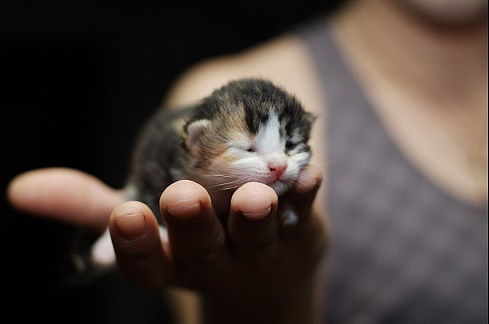 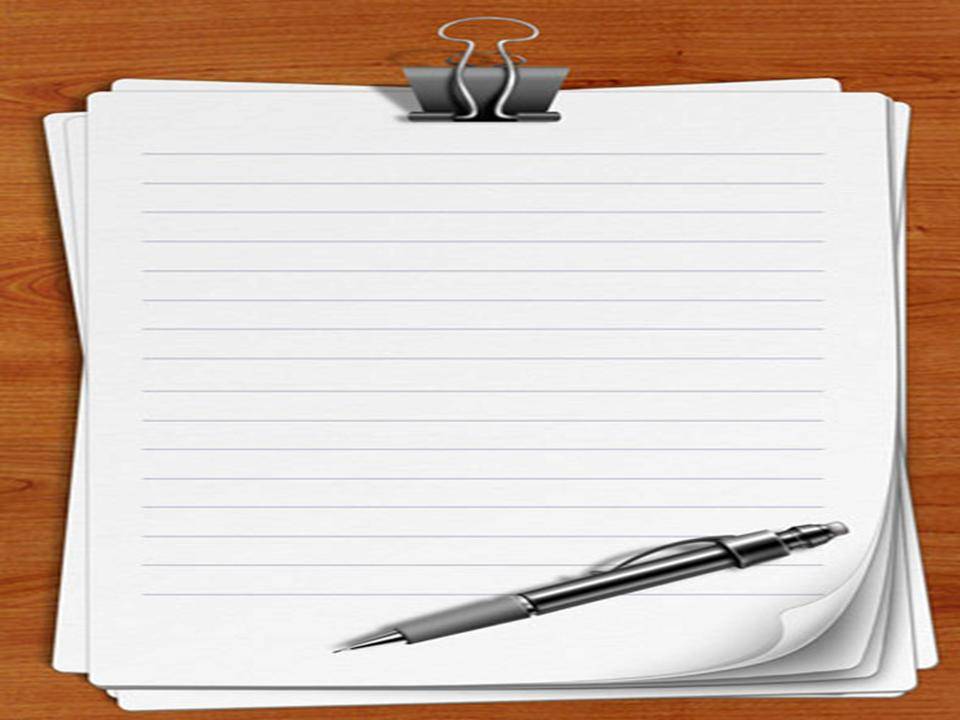 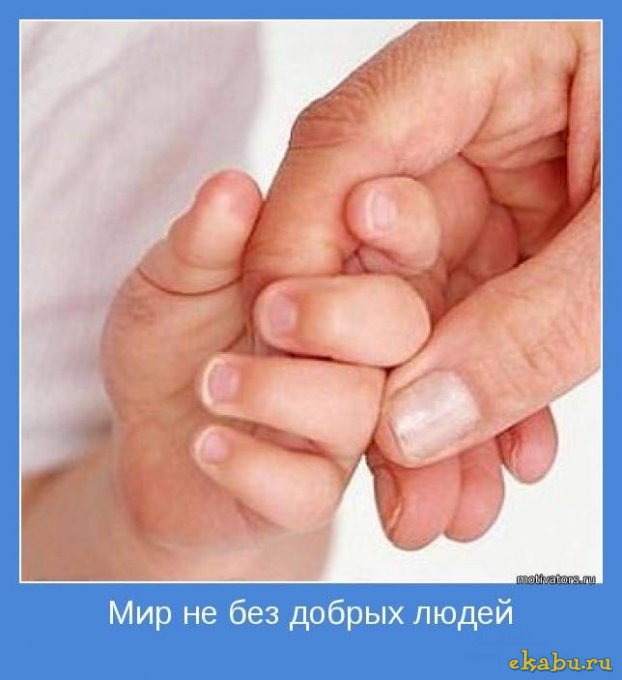 Милосердие —сострадательное, доброжелательное, заботливое, любовное отношение к другому человеку; противоположность милосердия — равнодушие, жестокосердие, злонамеренность, враждебность, насилие.
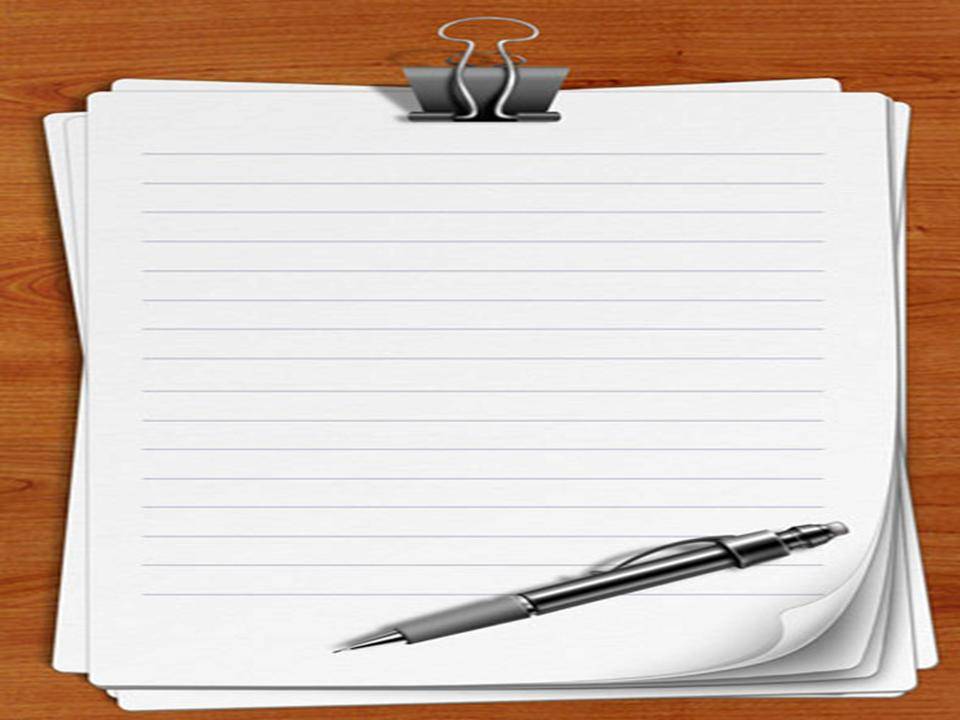 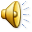 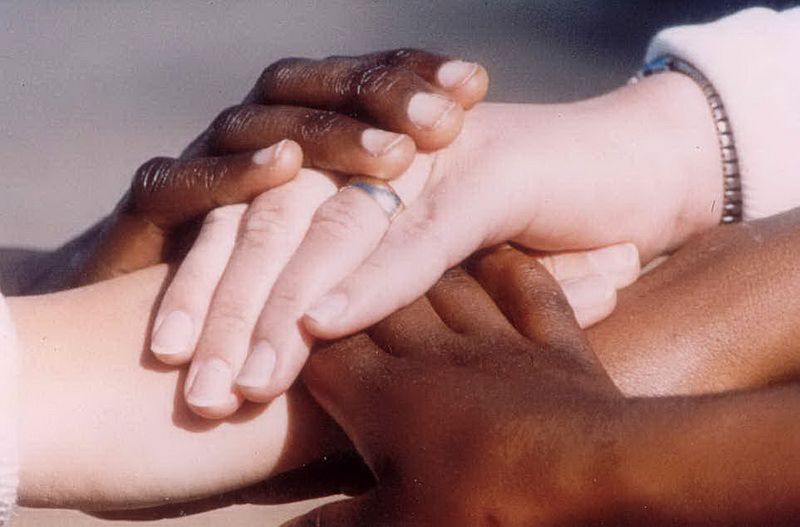 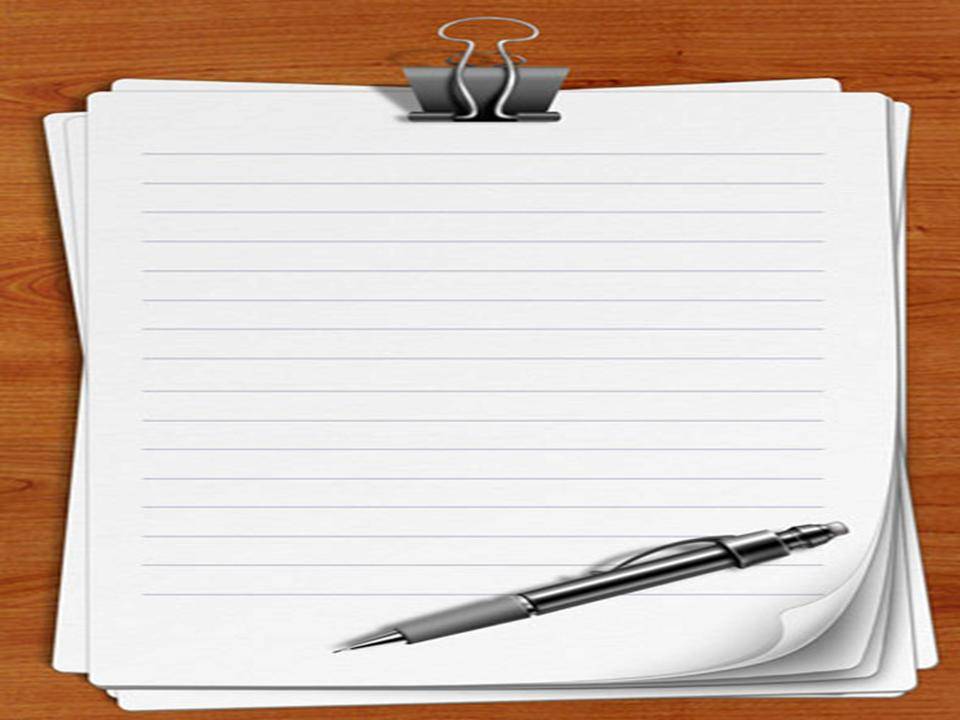 Словарная работа

МИЛОСЕРДИЕ

БЛАГОТВОРИТЕЛЬНОСТЬ
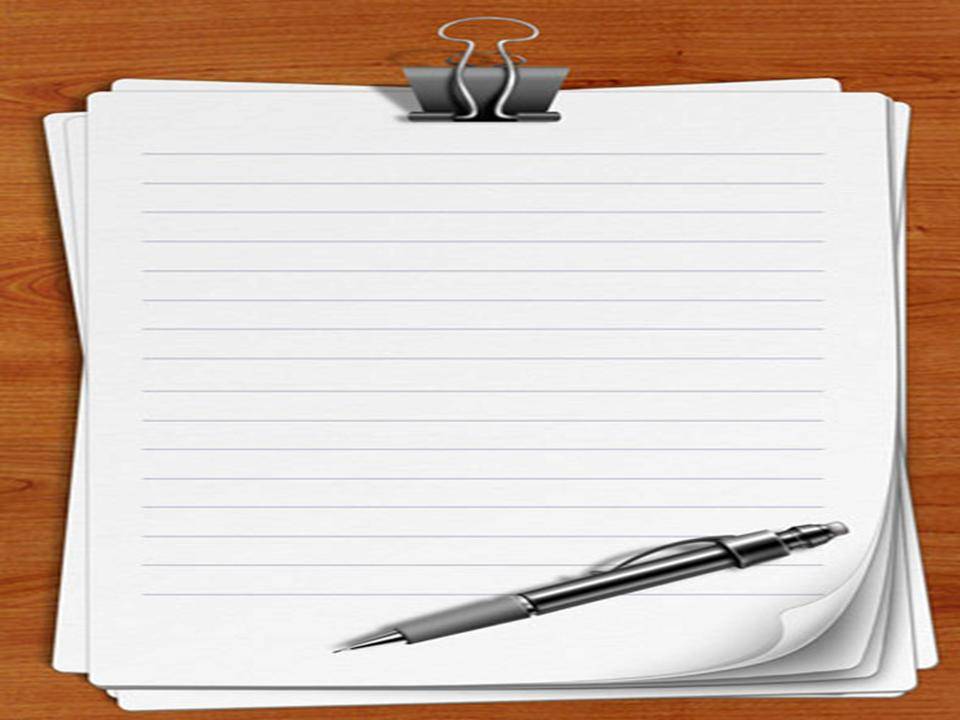 В словаре С. И. Ожегова: «Благотворительность – оказание частными людьми материальной помощи бедным из милости».
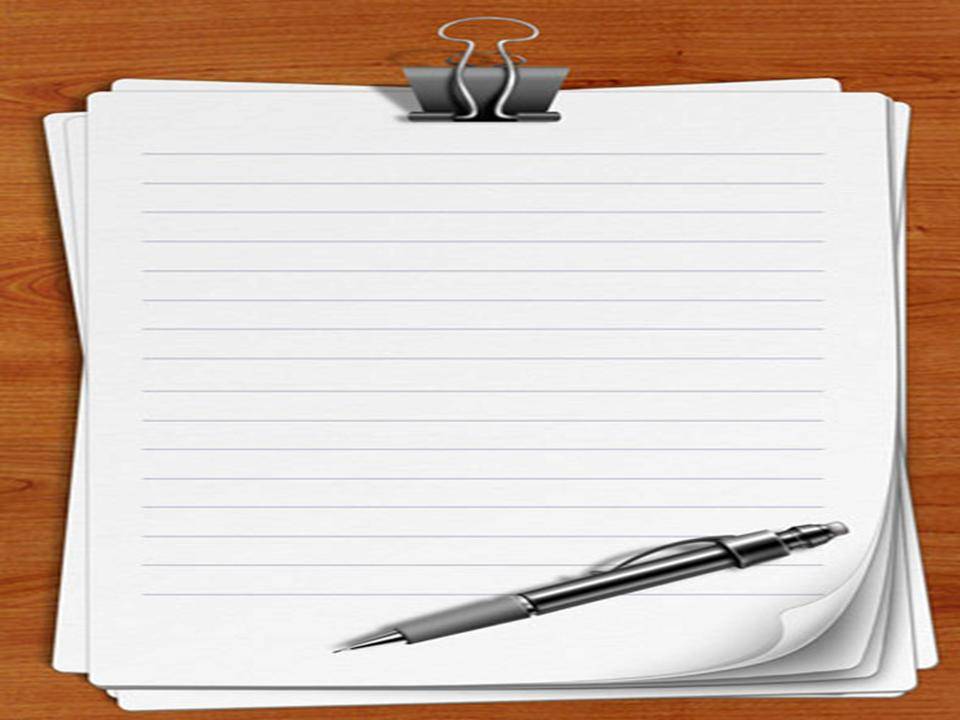 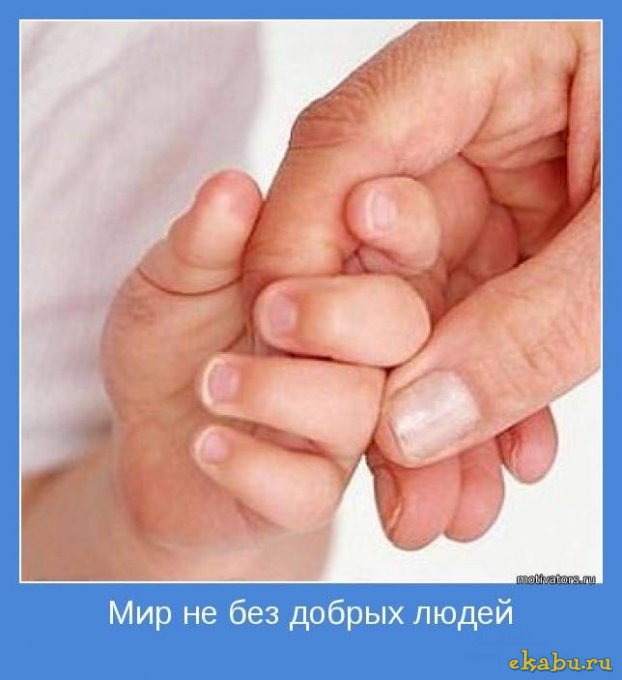 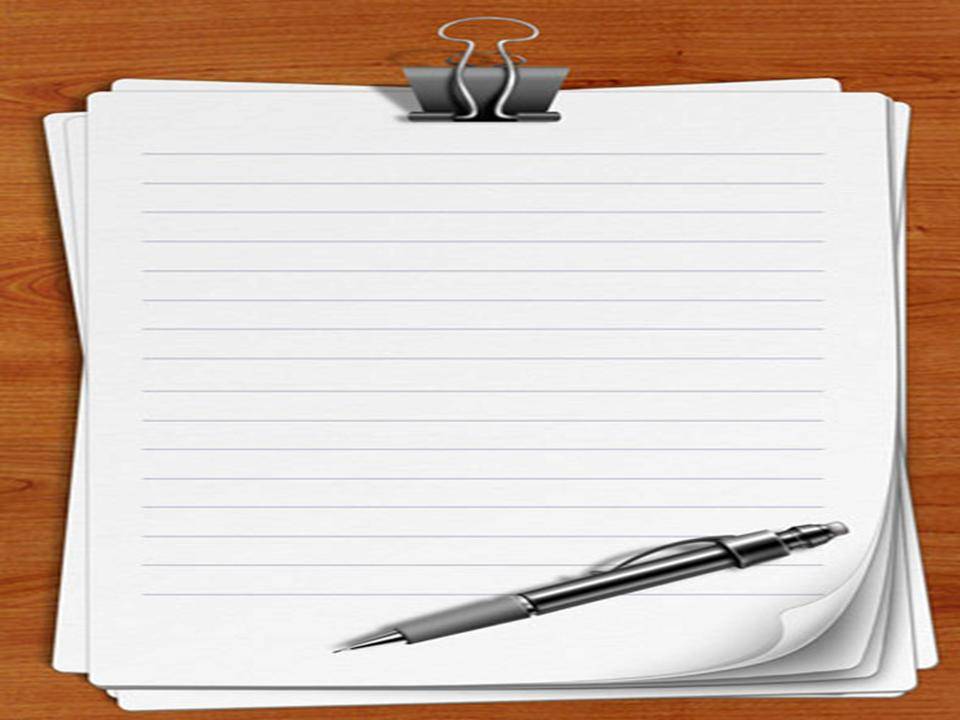 Без добрых людей мир давно бы уже погиб!!! Миром правят добрые люди. Добро всегда сильнее зла.
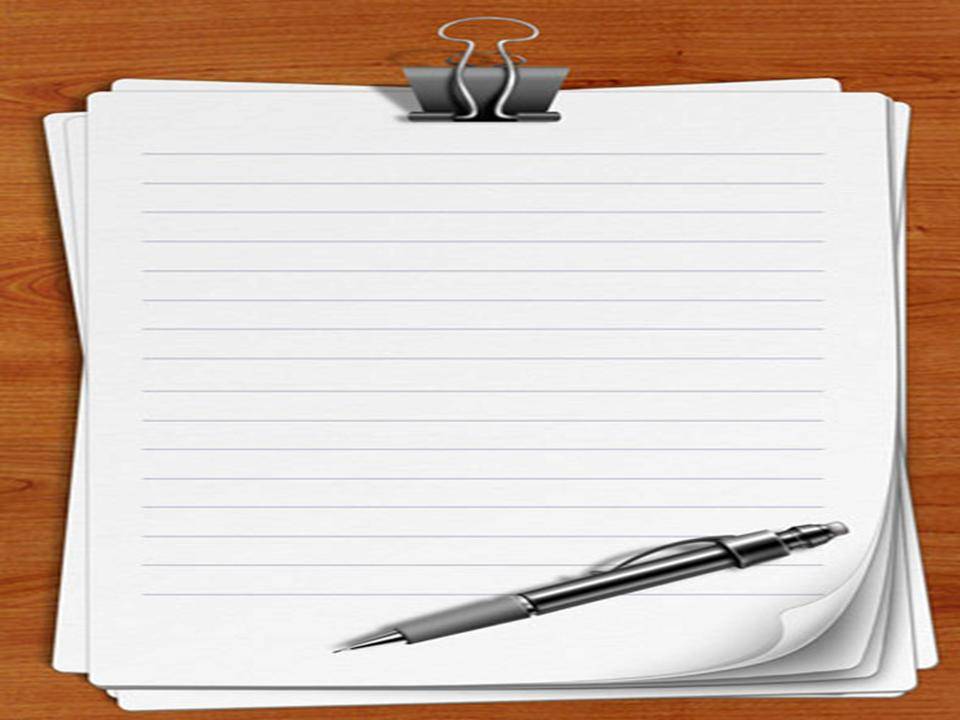 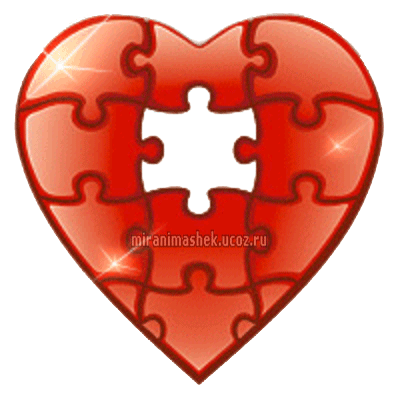 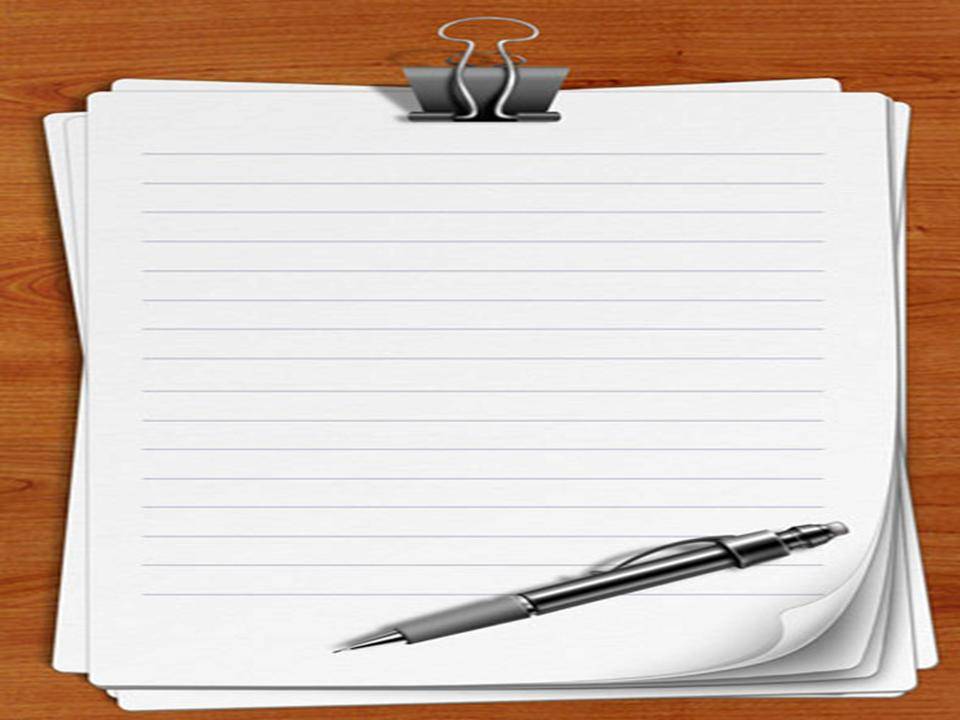 СПАСИБО ЗА ВНИМАНИЕ